Newsletter Campos
Presentación De Una Nueva Herramienta De Comunicación
Docencia – Investigación – Extensión
Coordinación de Campos FCAyF y FCV UNLP
Prosecretaria de Extensión FCAyF UNLP
Docencia – Investigación – Extensión
La Plata, 25 de abril 2024
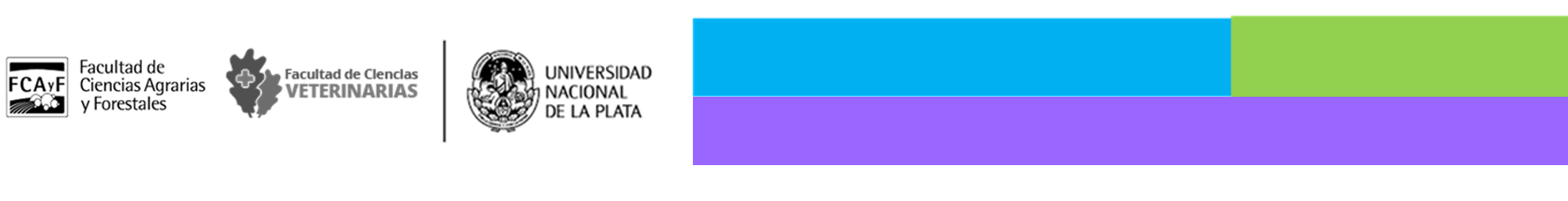 Área geográfica de influencia
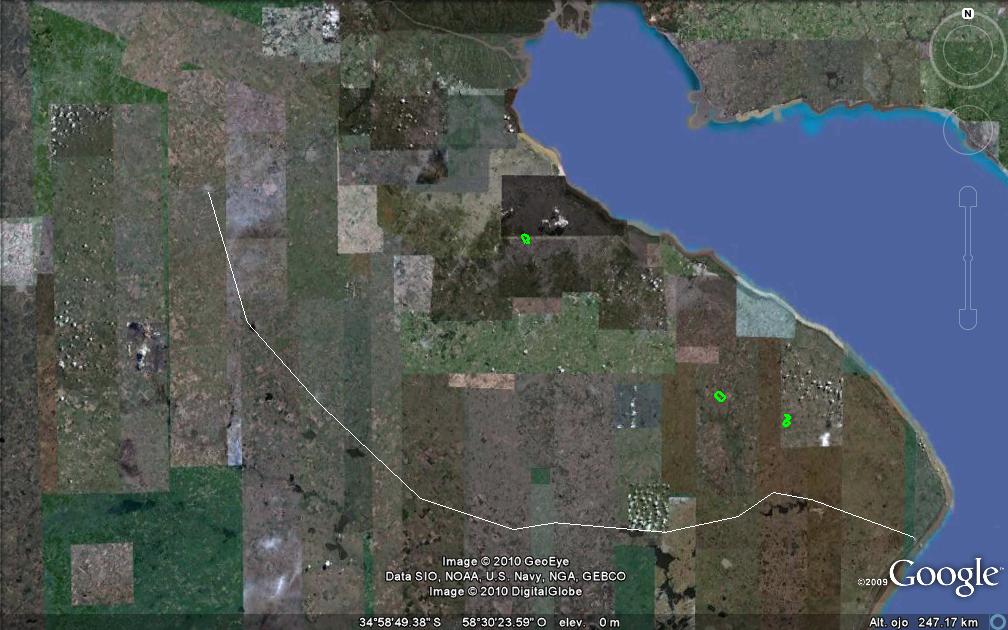 Bs As
MERCEDES
Santa Catalina
LA PLATA
NAVARRO
Don Joaquín
LOBOS
El Amanecer
MONTE
PIPINAS
RANCHOS
CHASCOMUS
Problemática
La información generada por la Coordinación de Campos y por distintos docentes, estudiantes y no docentes presenta la dificultad de difundirse ampliamente, para los distintos interesados de nuestras casas de estudio y del público en general.
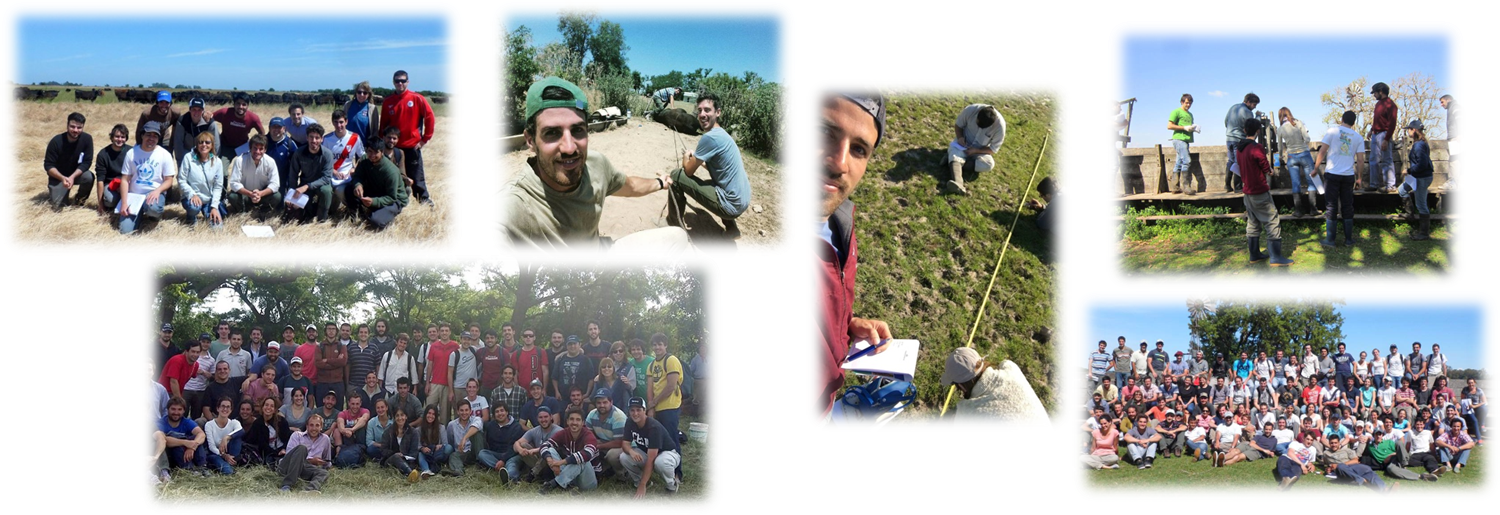 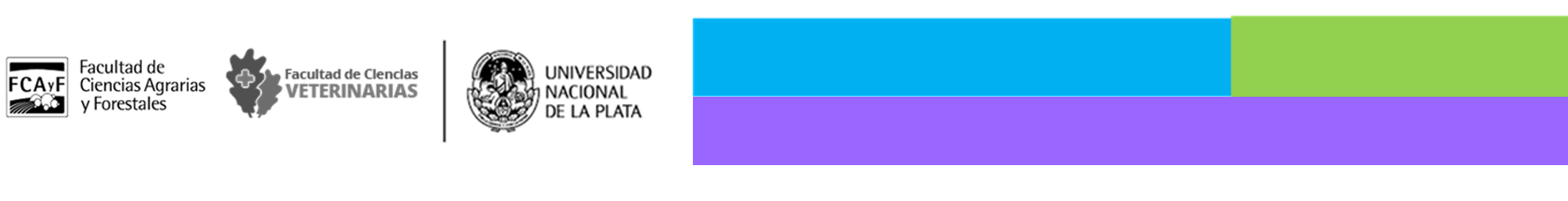 Objetivo General

Generar un espacio de difusión de información de interés institucional productivo y social.

Objetivos Específicos
Promover la comunicación integral entre los distintos actores de nuestras casas de estudios, otras instituciones, grupos de productores, profesionales y público de interés.
Favorecer la vinculación institucional con actores del medio productivo en las zonas de influencia de la UNLP.
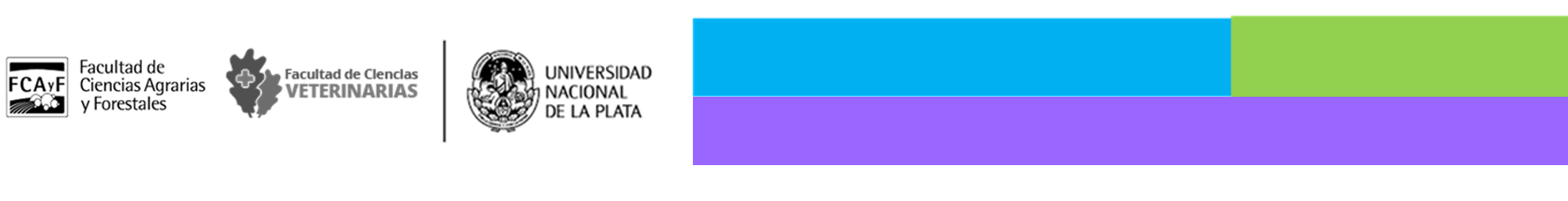 Destinatarios
Integrantes de nuestras casas de estudio (docentes, investigadores y extensionistas, estudiantes de grado, posgrado, graduados).
Público en general.
Suscripción
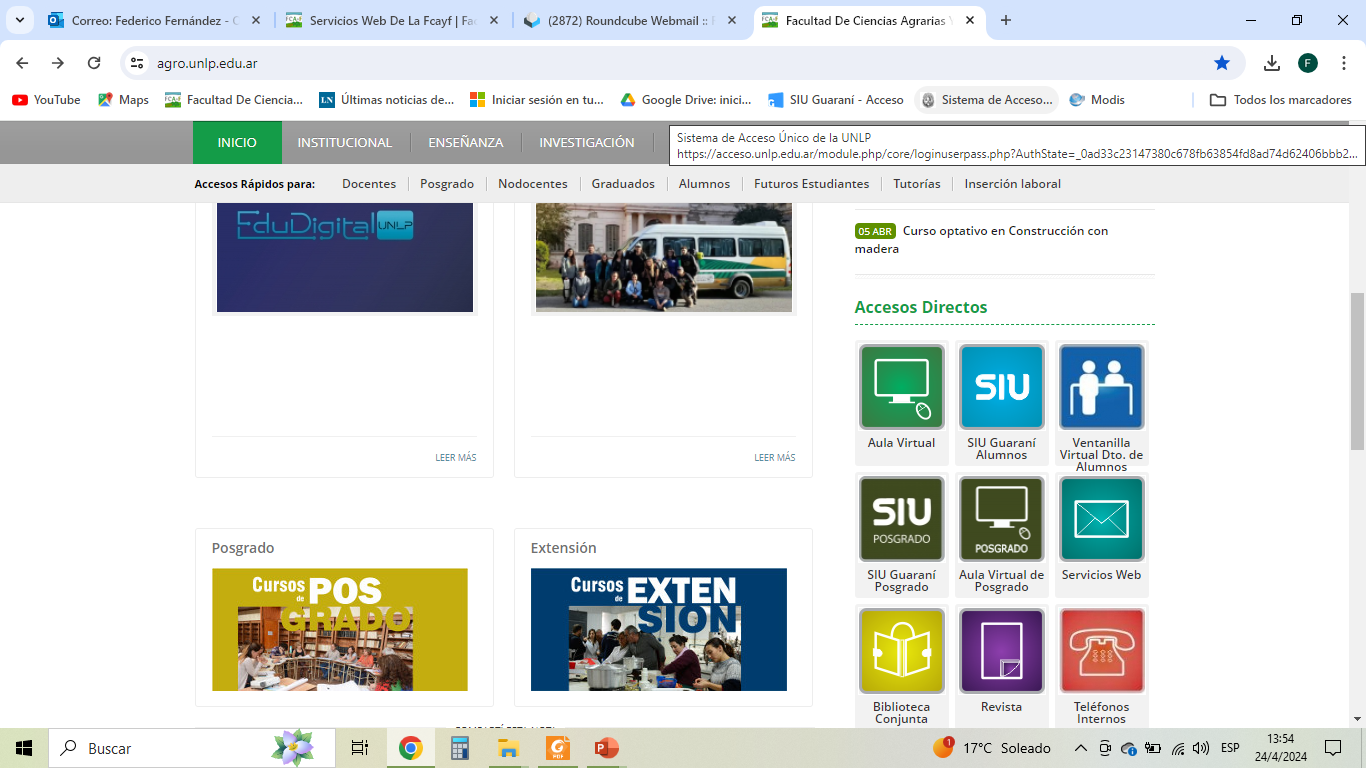 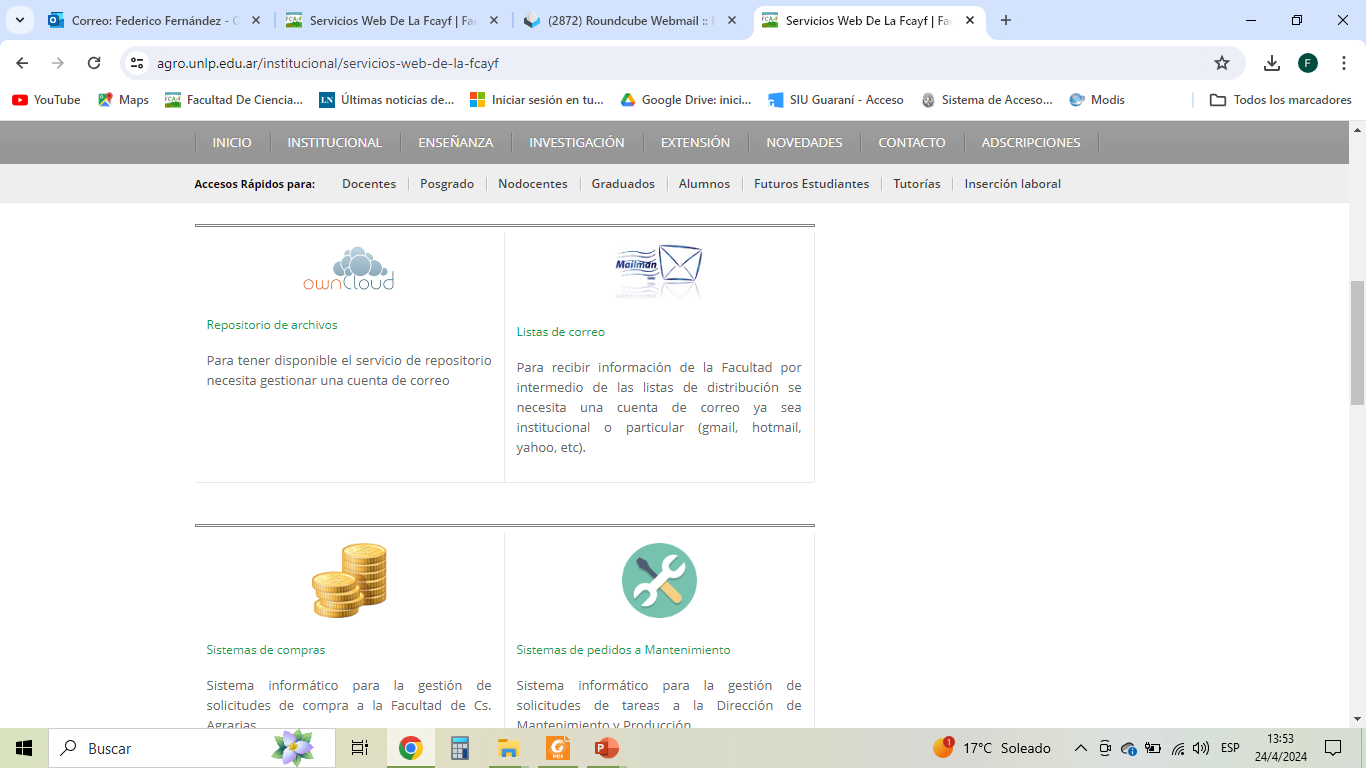 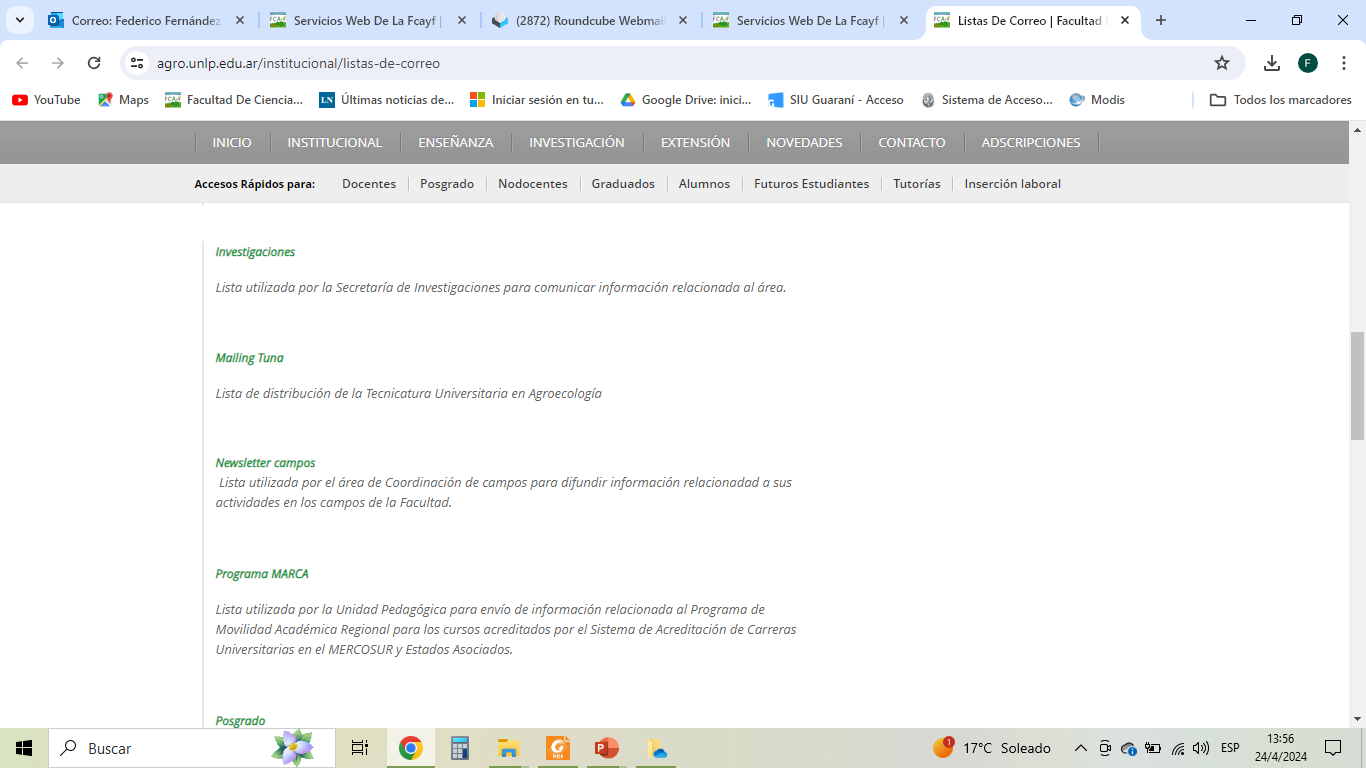 Descripción de la herramienta. Ejes.
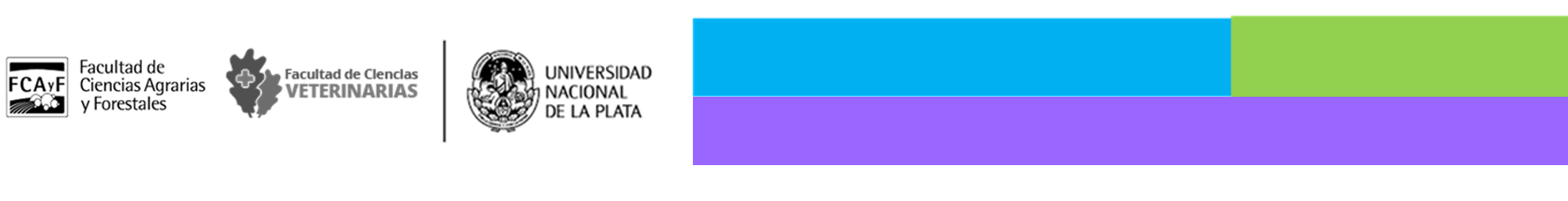 Escala temporal
1-7
8-14
15-24
25-30
15 al 24 de cada mes
DIFUSION REDES/PAGINA WEB
1º al 7 de cada mes
RECEPCION
al  14 de cada mes
EDICION
25 al 30 de cada mes
NEWSLETTER
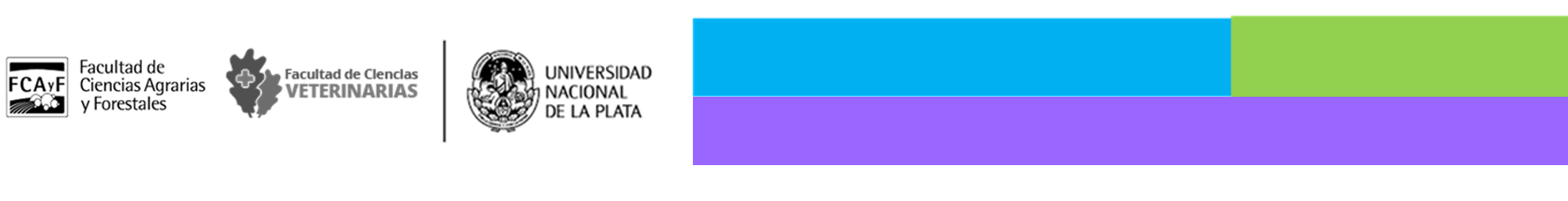 Reglamento
Estructura
Muchas Gracias
Contacto: newsletter.campos@agro.unlp.edu.ar
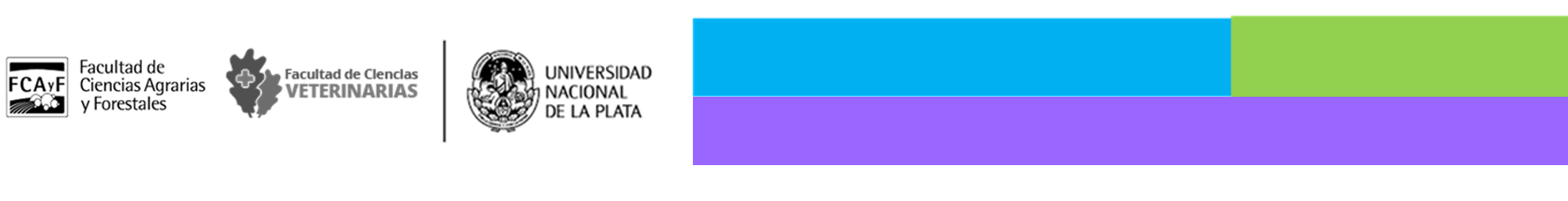